工作进展
刘梦瑶
CEPC漂移室讨论
Rec. silicon track
DC hits
Track seed
CKF
Extrapolation
Kalman
Update
Next Layer
Select Hit
Salvage Hits
GenFit
Geometry
Field
add SET hit
DC hits on track
Track Fitting
重建算法流程：
VXD+SIT  内层硅探测器
打捞DC击中：提高击中效率
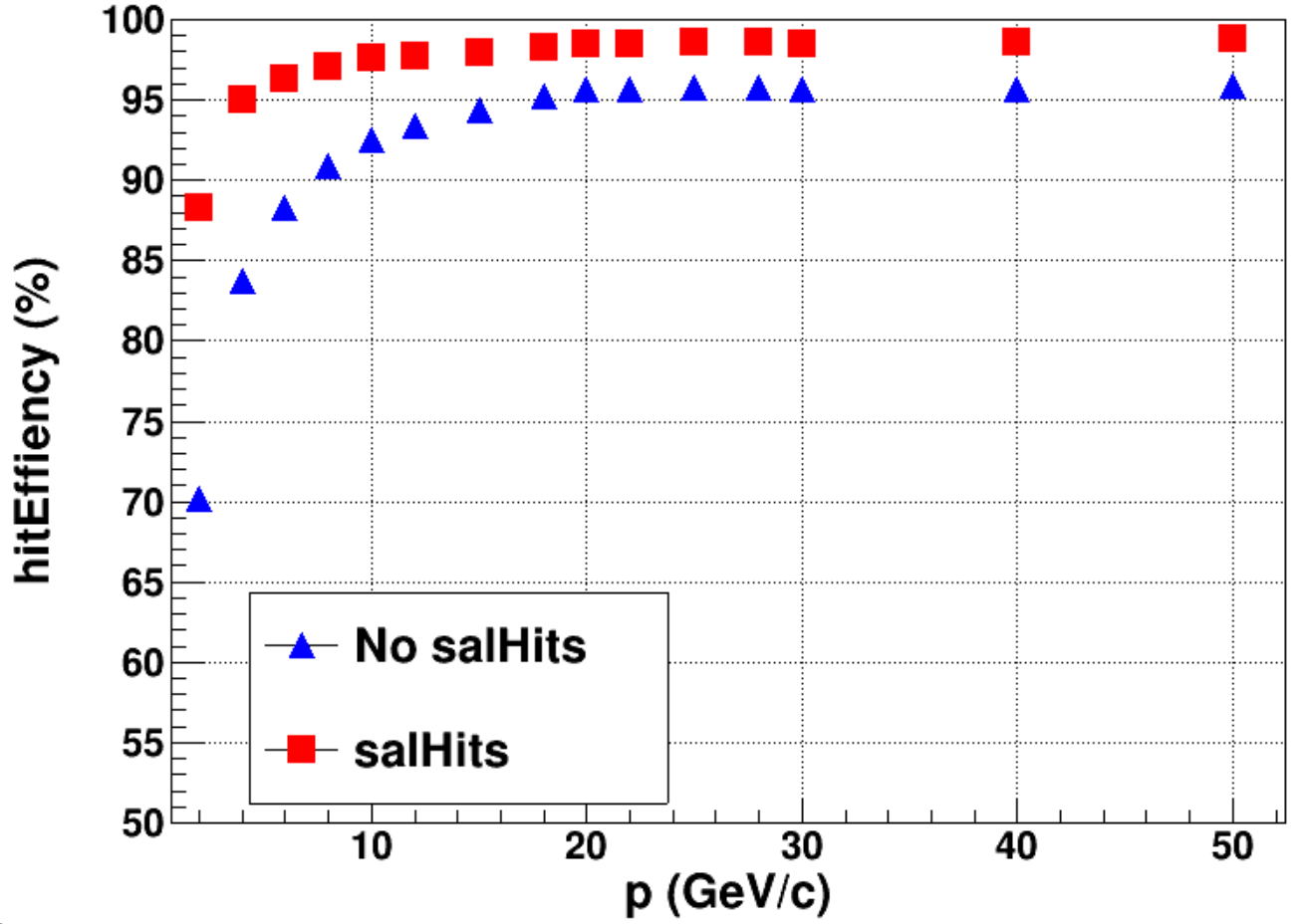 SET在漂移室的外面，击中排序应在最后添加
CEPC漂移室讨论
径迹效率：
五种基本粒子：
CEPC漂移室讨论
径迹效率低的事例：
K：
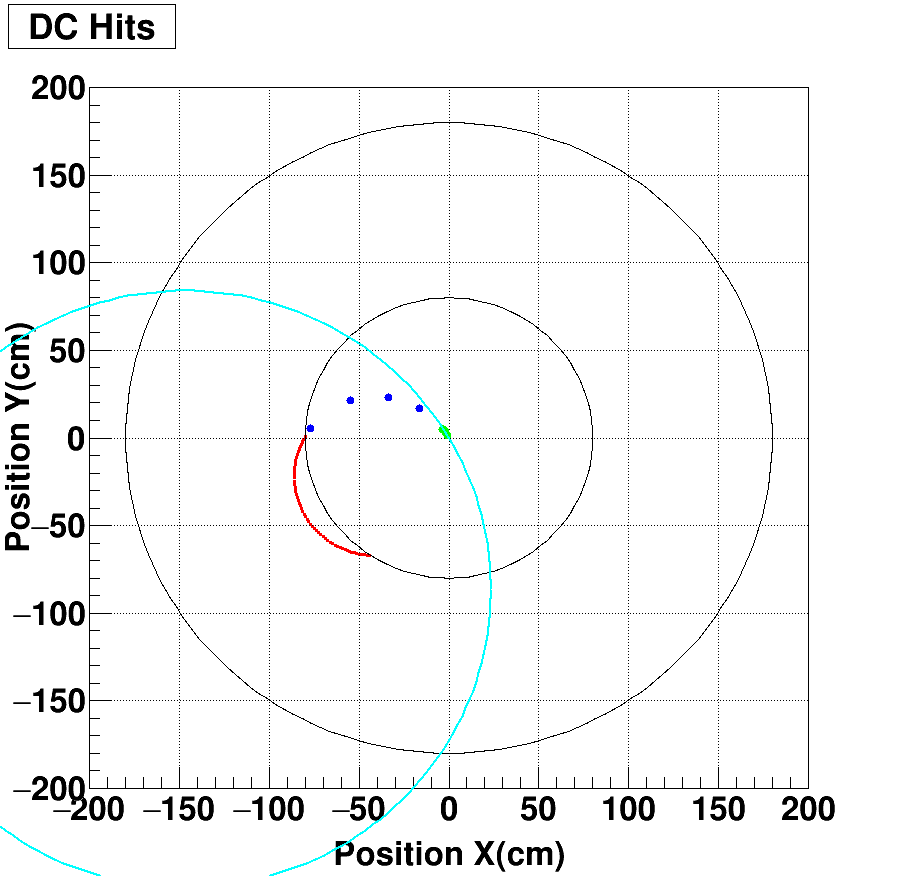 电子：
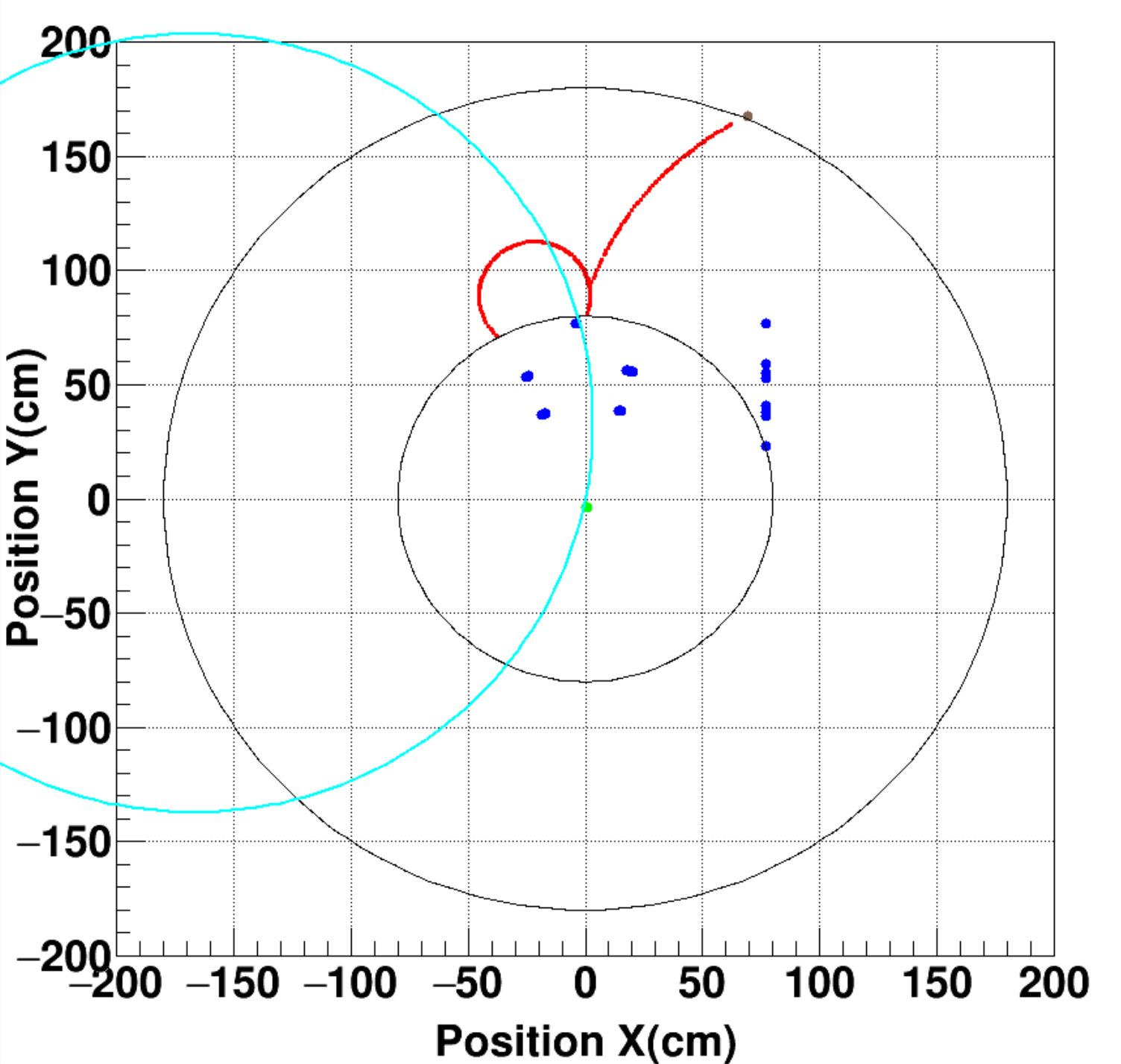 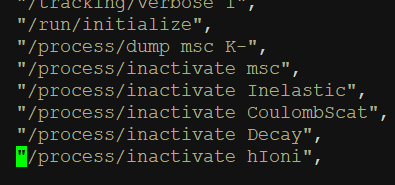 CEPC漂移室讨论
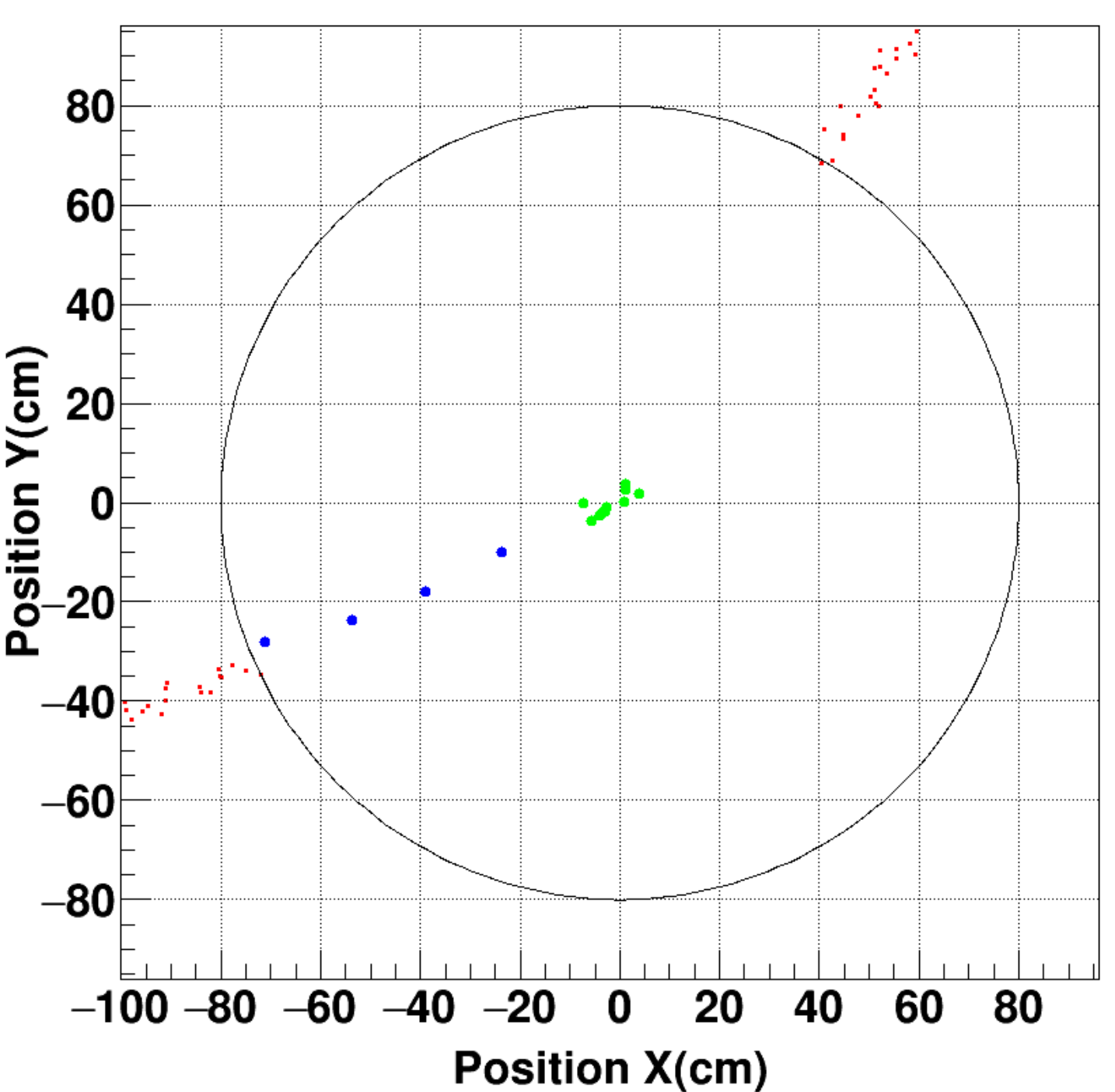 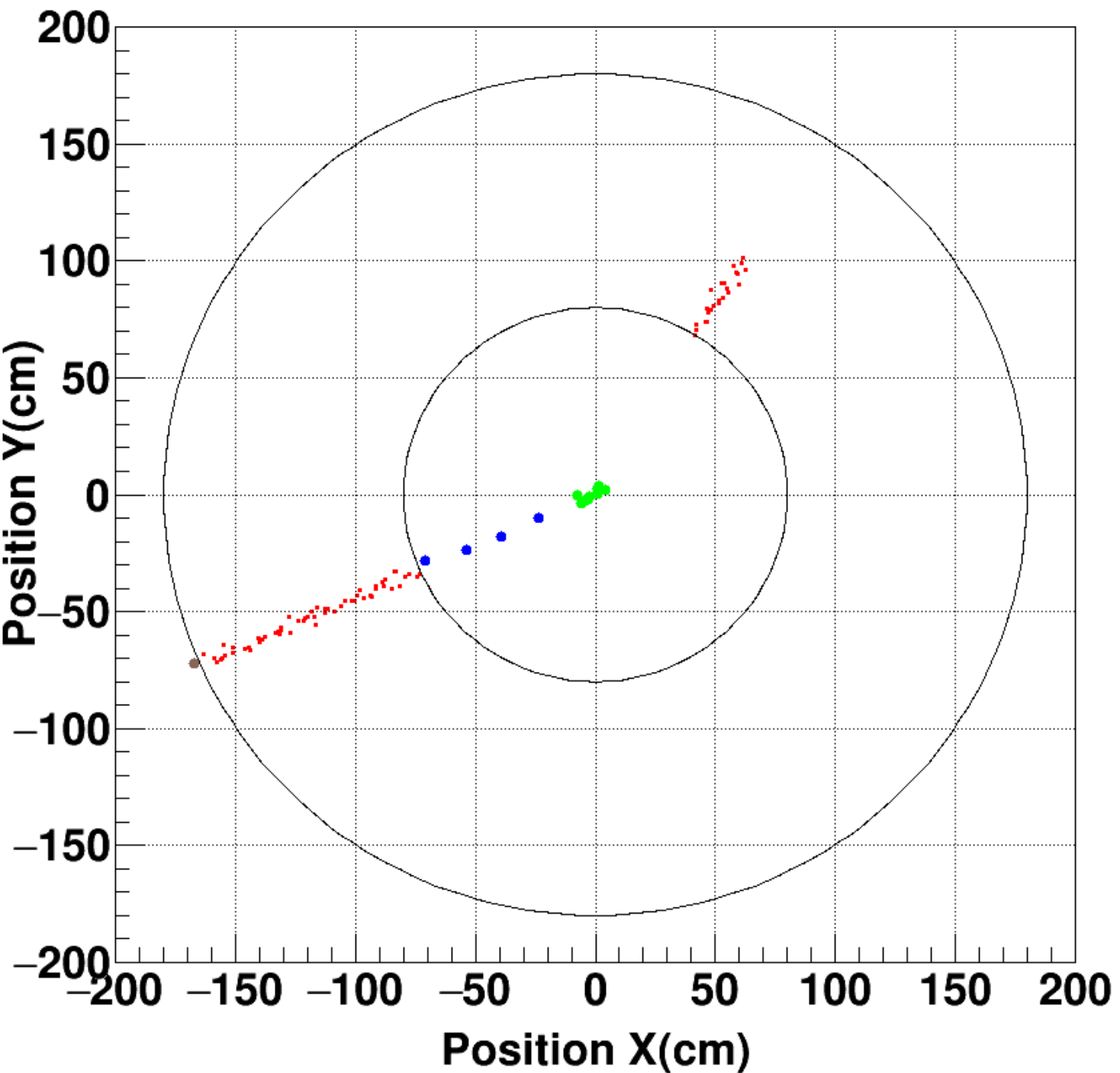 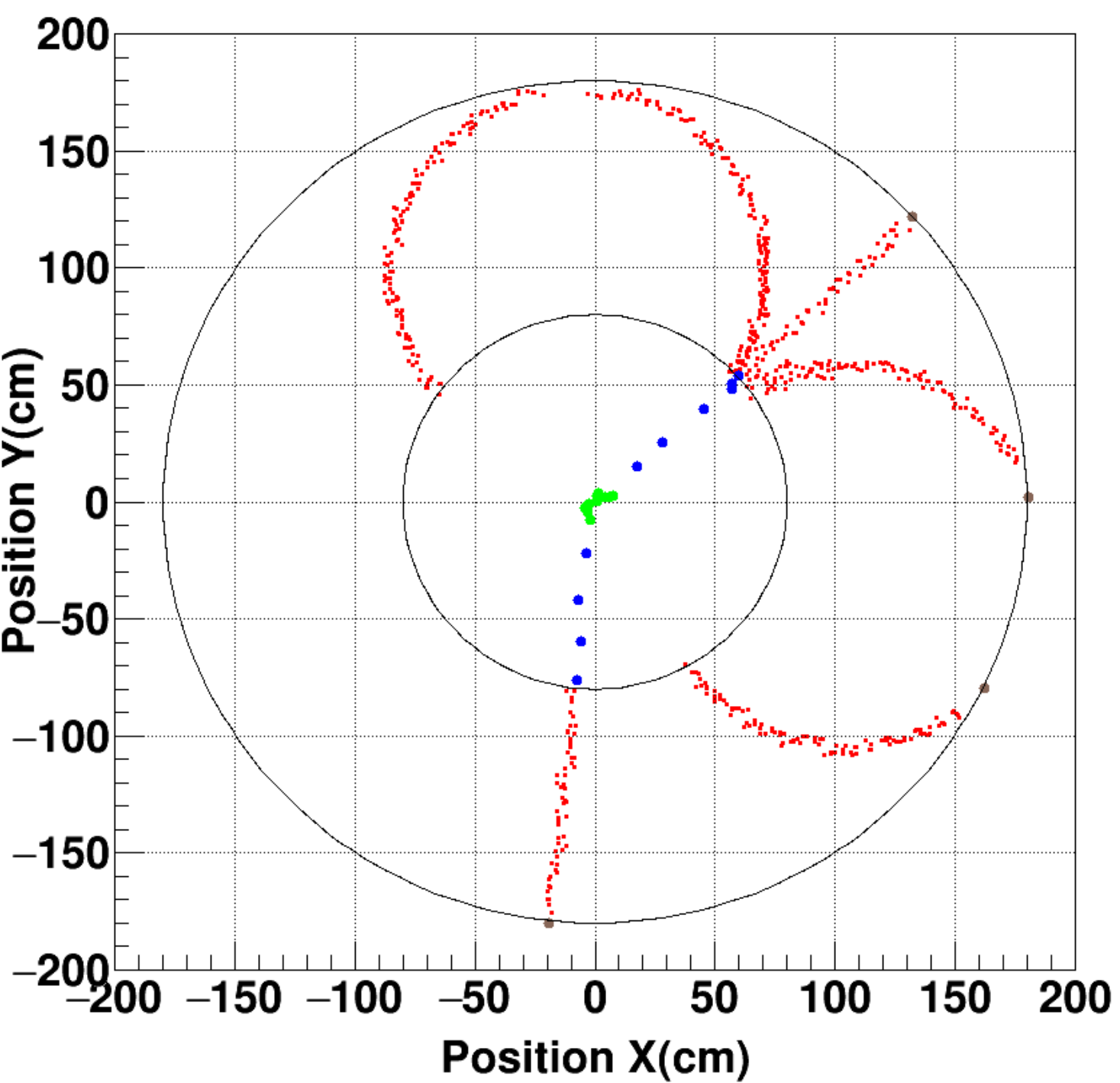 CEPC漂移室讨论
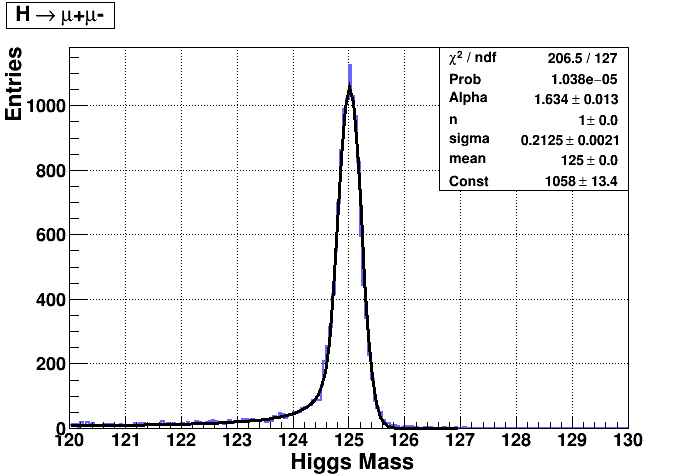 Mean:125GeV
Sigma:212.5MeV
Higgs的不变质量：
CEPC漂移室讨论
待完成工作：
加上噪声检查寻迹性能
使用机器学习快速模拟
重建时使用的XT函数→ 需要刻度（难点）
CEPC漂移室讨论
：DD4hep构建几何，漂移室的模拟
：模型训练，输入为Garfield模拟
：重建算法，寻迹+拟合
CEPC漂移室讨论